Родительское собрание «Путешествие в страну знаний продолжается, или только вперёд!»
Средняя группа «Б». 
2014-2015 уч.год
Начало года
Повестка дня:
Расписание непосредственно организованной образовательной деятельности
средняя группа «Б»
 
Понедельник.
Развитие речи -  9.00-9.20
Музыка  -           9.30-9.50
Физическая  культура   - 11.00 -11.20
(прогулка)      
 Вторник.
 РЭМП    -  9.00-9.20
Физическая  культура  -  9.30-9.50
 Среда.
Рисование  -    9.000-9.20
ОБЖ             -  9.30-9.50
Четверг.
Физическая  культура  -   9.00-9.20
ФППОМ                        -   9.30-9.50
Пятница.
Лепка /Аппликация/  - 9.00-9.20
Музыка  -   9.30-9.50
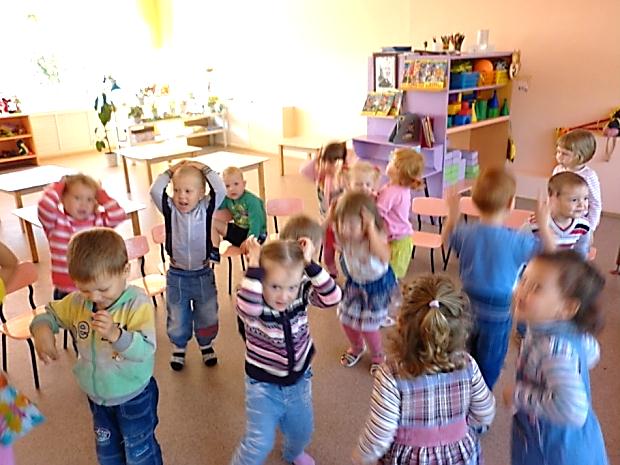 [Speaker Notes: Расписание непосредственно организованной образовательной деятельности
средняя группа «Б»
 Расписание непосредственно организованной образовательной деятельности
средняя группа «Б»
 

Расписание непосредственно организованной образовательной деятельности]
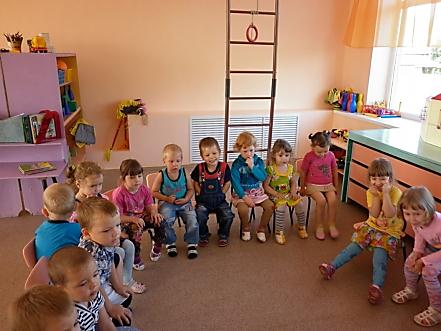 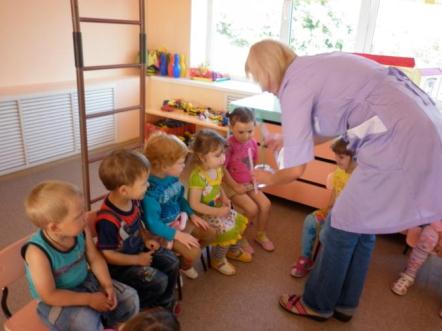 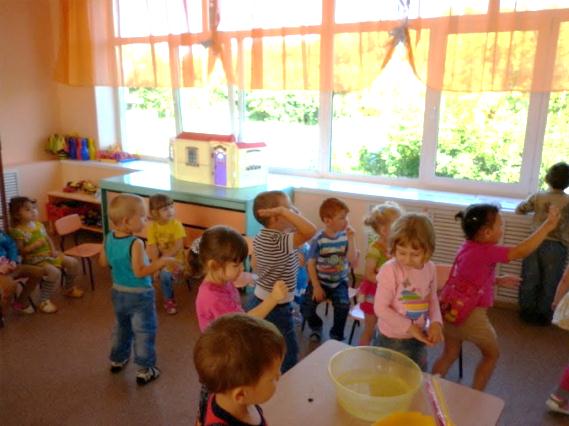 [Speaker Notes: Во время НОД  по развитию речи]
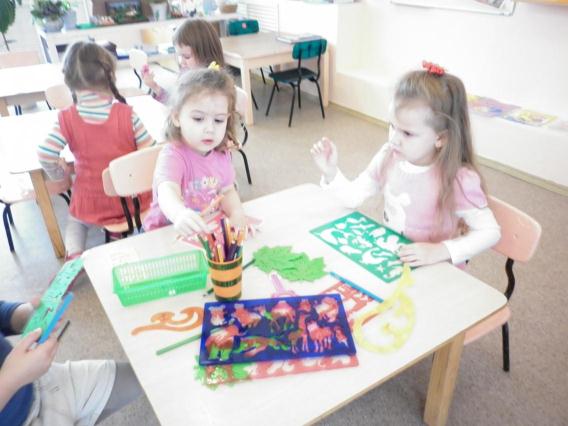 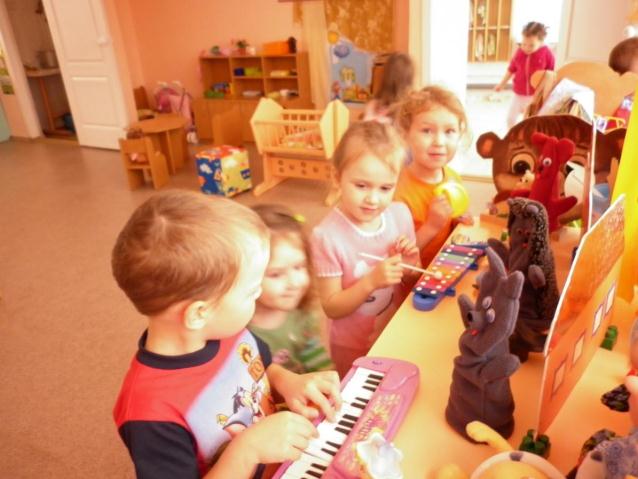 [Speaker Notes: В свободное от занятий время дети очень любят самостоятельно рисовать, лепить, клеить.]
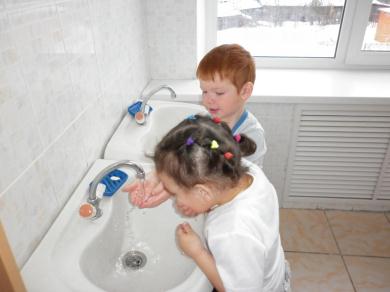 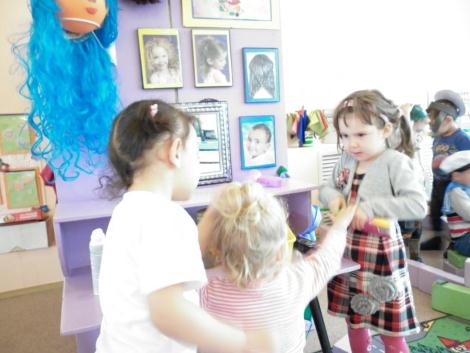 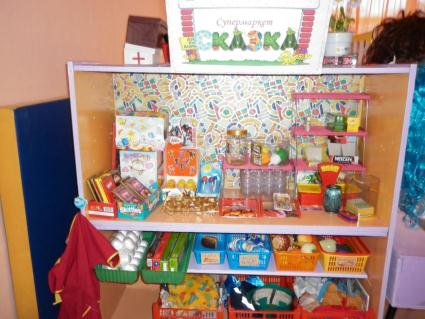 [Speaker Notes: Большое внимание детей уделяется укреплению здоровья детей, воспитанию культурно-гигиенических навыков и формированию привычки к здоровому образу жизни.]
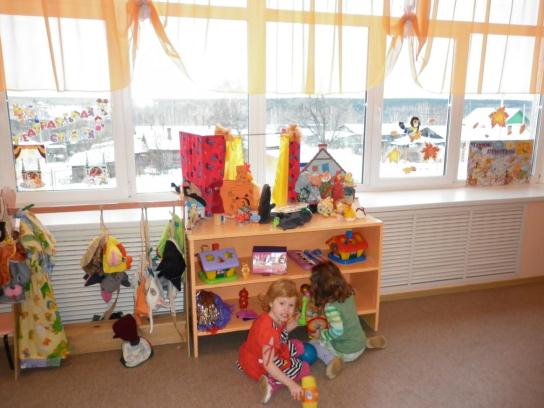 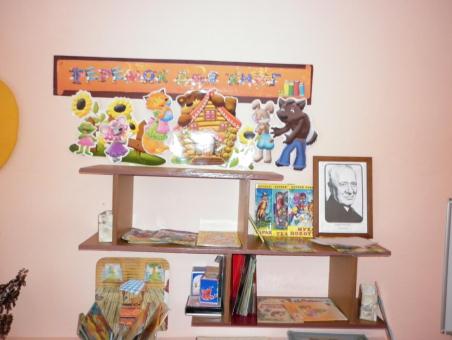 [Speaker Notes: Книжный уголок]
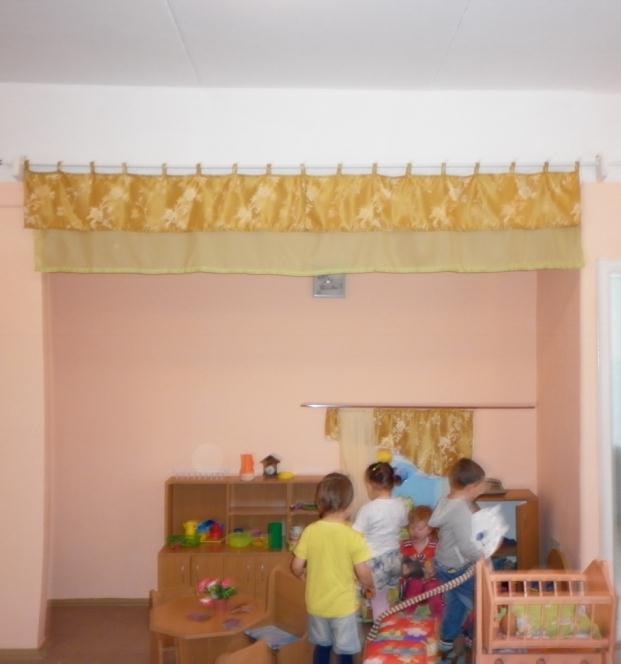 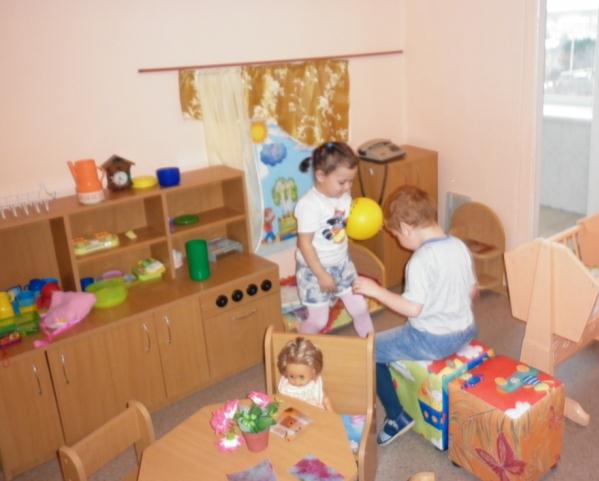 [Speaker Notes: Бытовой уголок]
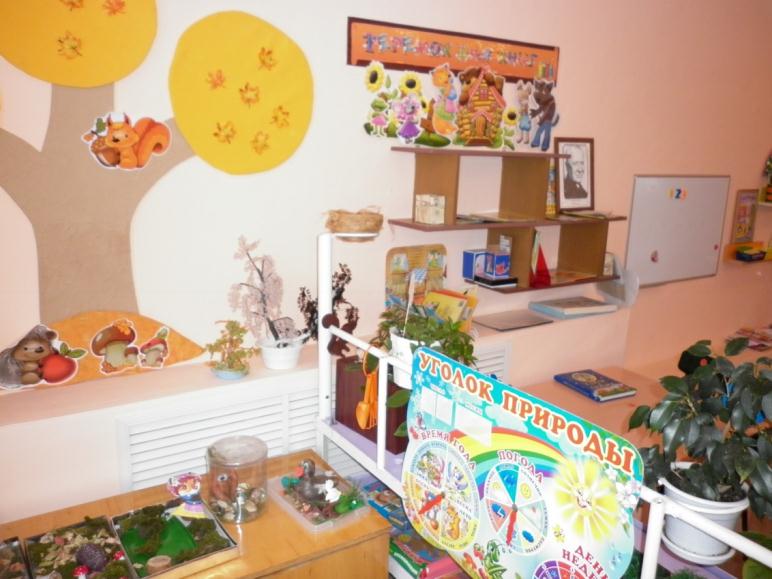 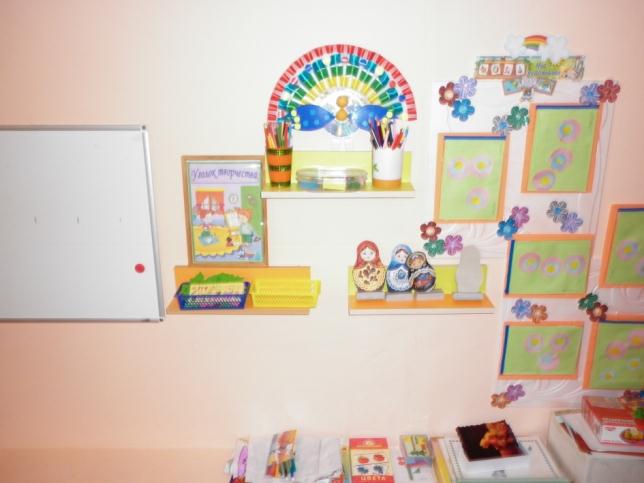 [Speaker Notes: Уголок ИЗО, природныйуголок]
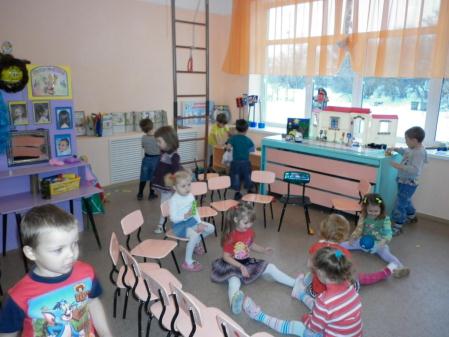 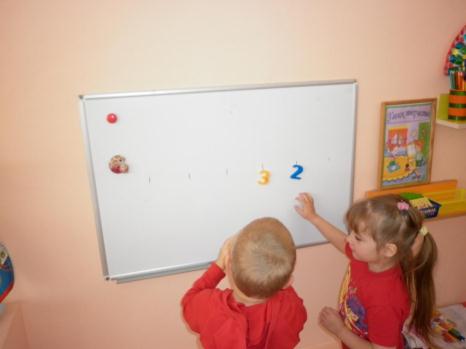 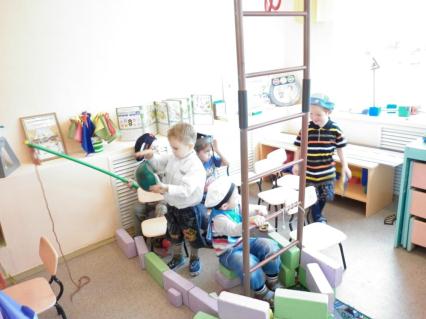 [Speaker Notes: Четырёхлетние дети обожают путешествовать.]
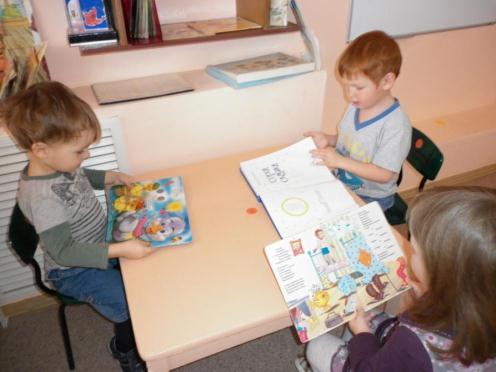 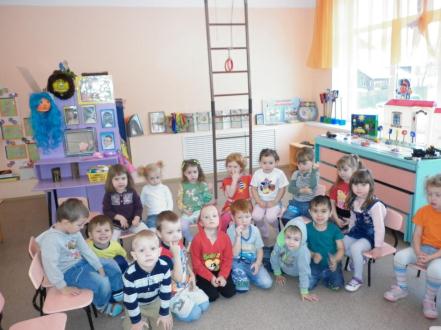 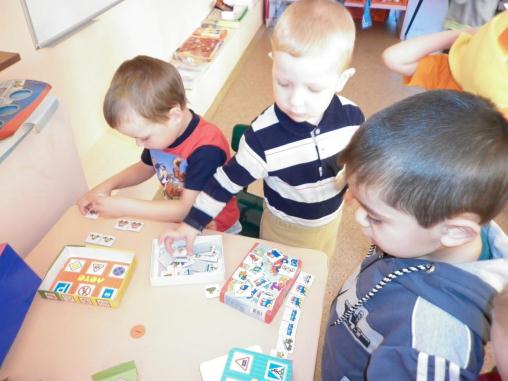 [Speaker Notes: К 5 годам  кругозор ребёнка расширяется]
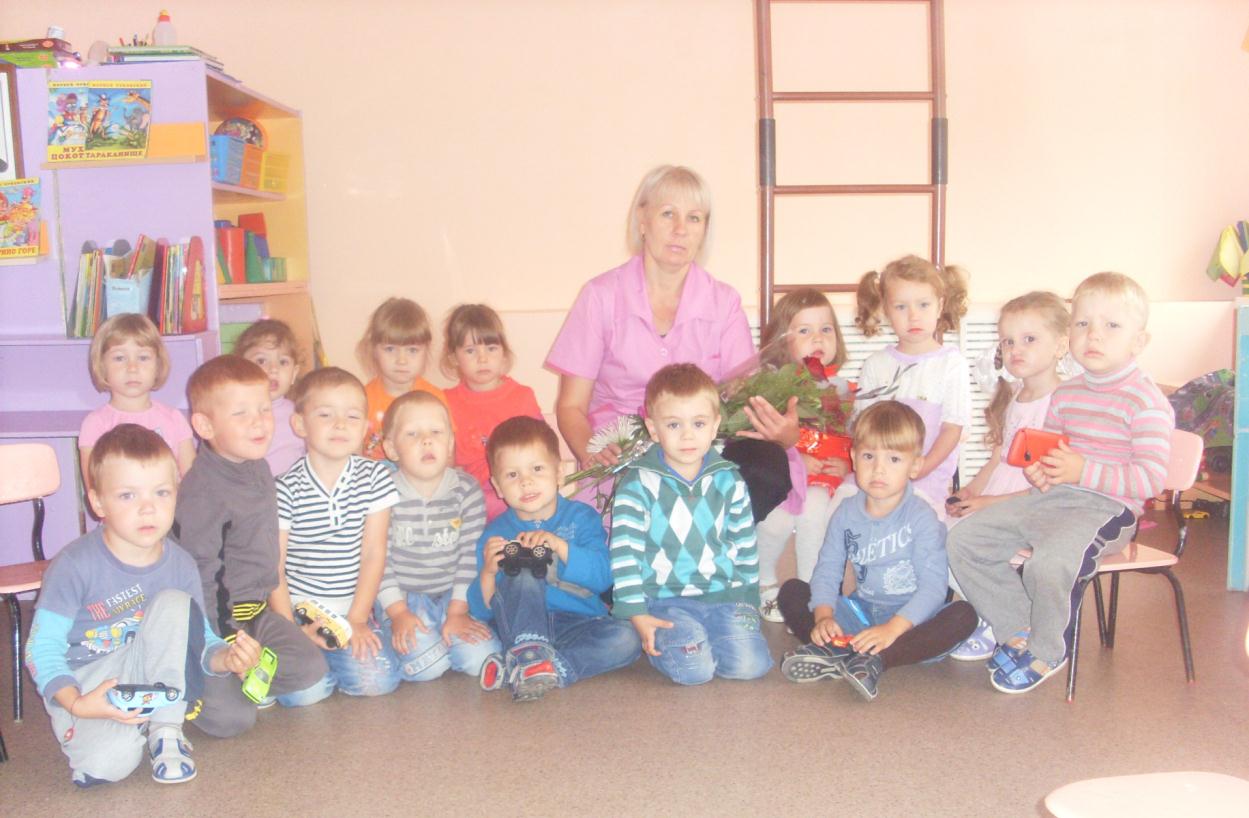 [Speaker Notes: К 5 годам ребёнок может в той или иной степени самостоятельно ухаживать за собой.]
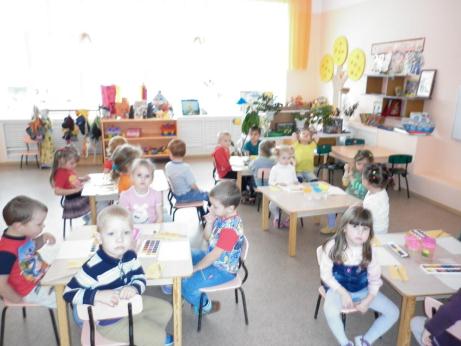 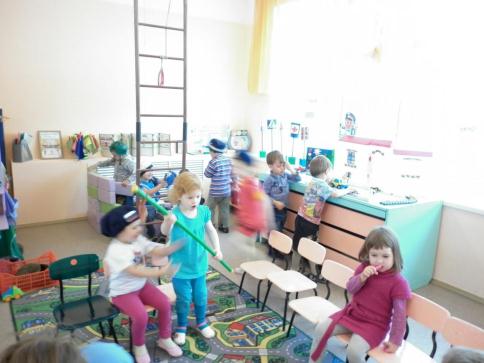 [Speaker Notes: Мышление ребёнка  4 лет становится речевым.]
К концу пятого года жизни дети умеют:
отвечать на вопросы по содержанию прочитанного
учить наизусть небольшие стихи, потешки
считать в пределах пяти (количественный счет)
отвечать на вопрос «сколько всего?»
сравнивать две группы предметов, используя счет (больше – указывать меньше); сравнивать пять предметов разной длины, ширины, высоты, раскладывания их в возрастающем порядке по длине, ширине, высоте
указывать и называть круг, квадрат, прямоугольник, треугольник
различать и называть части суток
определять направление движения от себя направо, налево, вперед, назад, вверх, вниз;
отличать правую и левую руку
правильно передавать в рисунке форму, строение предметов
изображать в одном рисунке несколько предметов, располагая их на одной линии, на всем листе, связывая единым содержанием
лазать по гимнастической стенке, не пропуская реек, перелезать с одного пролета на другой, ползать разными способами
принимать правильное исходное положение в прыжках с места, мягко приземляться, прыгать в длину с места на 70 см
ловить мяч кистями рук с расстояния 1.5 м 
принимать правильное исходное положение при метании, метать предметы разными способами правой и левой рукой
ориентироваться в пространстве, находить правую и левую сторону.
[Speaker Notes: К концу пятого года жизни дети умеют:]
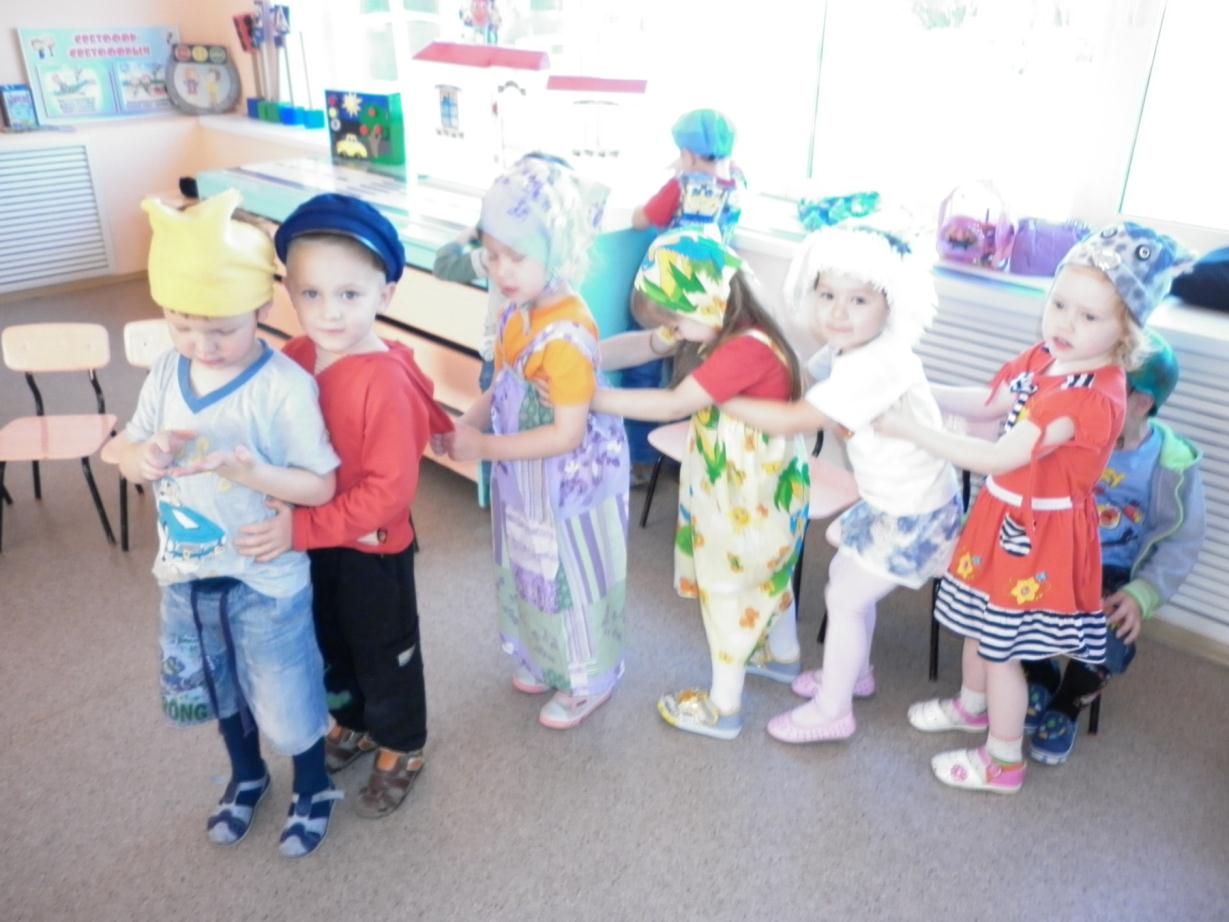 [Speaker Notes: Дети этого возраста обожают наряжаться и переодеваться.]
Спасибо за внимание!!!